Признаки параллельных прямых.
m
b
n
a
k
c
d
h
h совпадает с k
[Speaker Notes: Взаимное расположение прямых на плоскости.]
Параллельные
 прямые 
не пересекаются.
Параллельные
 прямые 
не пересекаются?
Параллельные  прямые не пересекаются?
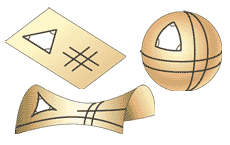 Две прямые на плоскости называются параллельными, если они не пересекаются.
A
B
m
C
D
n
[Speaker Notes: Параллельные отрезки]
Начертите прямые a и b и прямую с так, что a и b пересекаются с прямой с.
c
c
a
a
секущая
секущая
b
b
a
c
секущая
b
Накрестлежащие углы.
c
c
a
a
b
b
a
c
b
Односторонние углы.
c
c
a
a
b
b
a
c
b
Соответственные углы.
c
c
a
a
b
b
a
c
b
c
2
3
a
4
1
6
7
b
8
5
признак параллельности двух прямых.
Если при пересечении двух прямых третьей 
накрестлежащие углы раны, то прямые парал-
лельны.
c
a
b
признак параллельности двух прямых.
Если при пересечении двух прямых третьей 
накрестлежащие углы раны, то прямые парал-
лельны.
c
a
А
Н
О
b
Н1
В
c
k
2
a
m
1
b
n